Fig. 3 Photographs from video recordings of Indian ink injections before (a,c,e) and after (b,d,f) ligation. (a–d) ...
Cardiovasc Res, Volume 41, Issue 1, January 1999, Pages 87–99, https://doi.org/10.1016/S0008-6363(98)00218-1
The content of this slide may be subject to copyright: please see the slide notes for details.
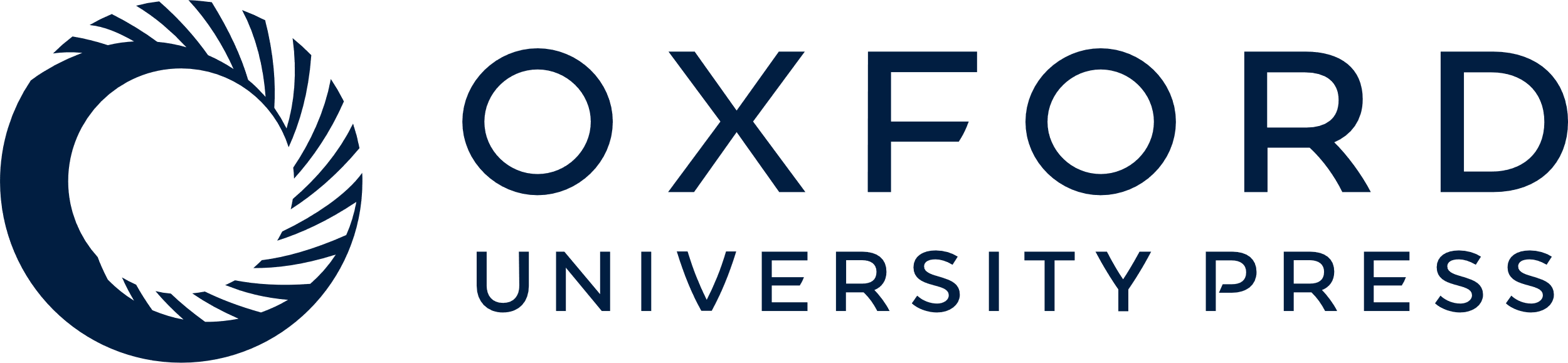 [Speaker Notes: Fig. 3 Photographs from video recordings of Indian ink injections before (a,c,e) and after (b,d,f) ligation. (a–d) Ventral view of stage 17 chicken hearts and (e–f) right lateral view of the conotruncus and ventricle. (a) Indian ink injected into the anterior yolk sac region runs through the inner curvature of the ventricle (V) and the conotruncus (CT). (b) Ligation of the left lateral vitelline vein results in a deviation of the streamline to the outer wall of the proximal ventricular outflow tract (arrow). (c) Indian ink injected into the posterior yolk sac region runs centrally through the ventricle and through the outer curvature of the conotruncus. (d) Ligation of the left lateral vitelline vein results in a remarkable outward shift in the atrium (arrow), while a shift from the outer to the inner curvature is observed in the conotruncus (two picture frames ahead). (e) Indian ink injected into the posterior yolk sac region runs dorsally (d) through the conotruncus (arrow). The transition from conotruncal cushion to ventricular lumen is indicated by the small arrow. (f) Ligation of the right lateral vitelline vein causes a shift to ventral (v), resulting in a central position in the conotruncus. E, eye; Hd, head; DAO, dorsal aorta.


Unless provided in the caption above, the following copyright applies to the content of this slide: Copyright © 1999, European Society of Cardiology]